Higher Order Concurrency for Microcontrollers
Abhiroop SarkarChalmers University
[Speaker Notes: © Copyright Showeet.com – Creative & Free PowerPoint Templates]
My co-authors
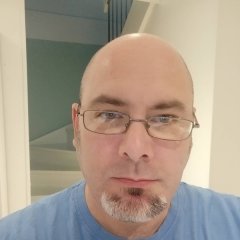 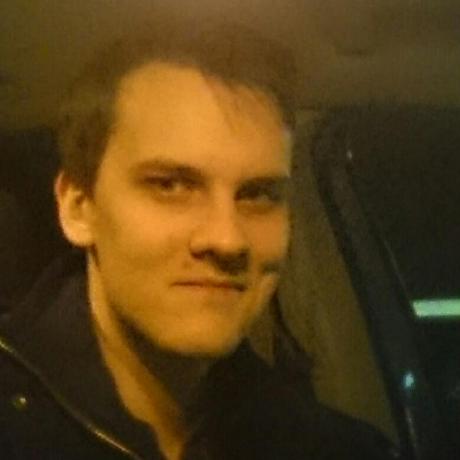 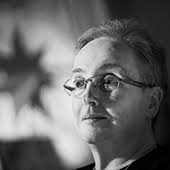 Bo Joel Svensson, Robert Krook, Mary SheeranChalmers University
STM32F767
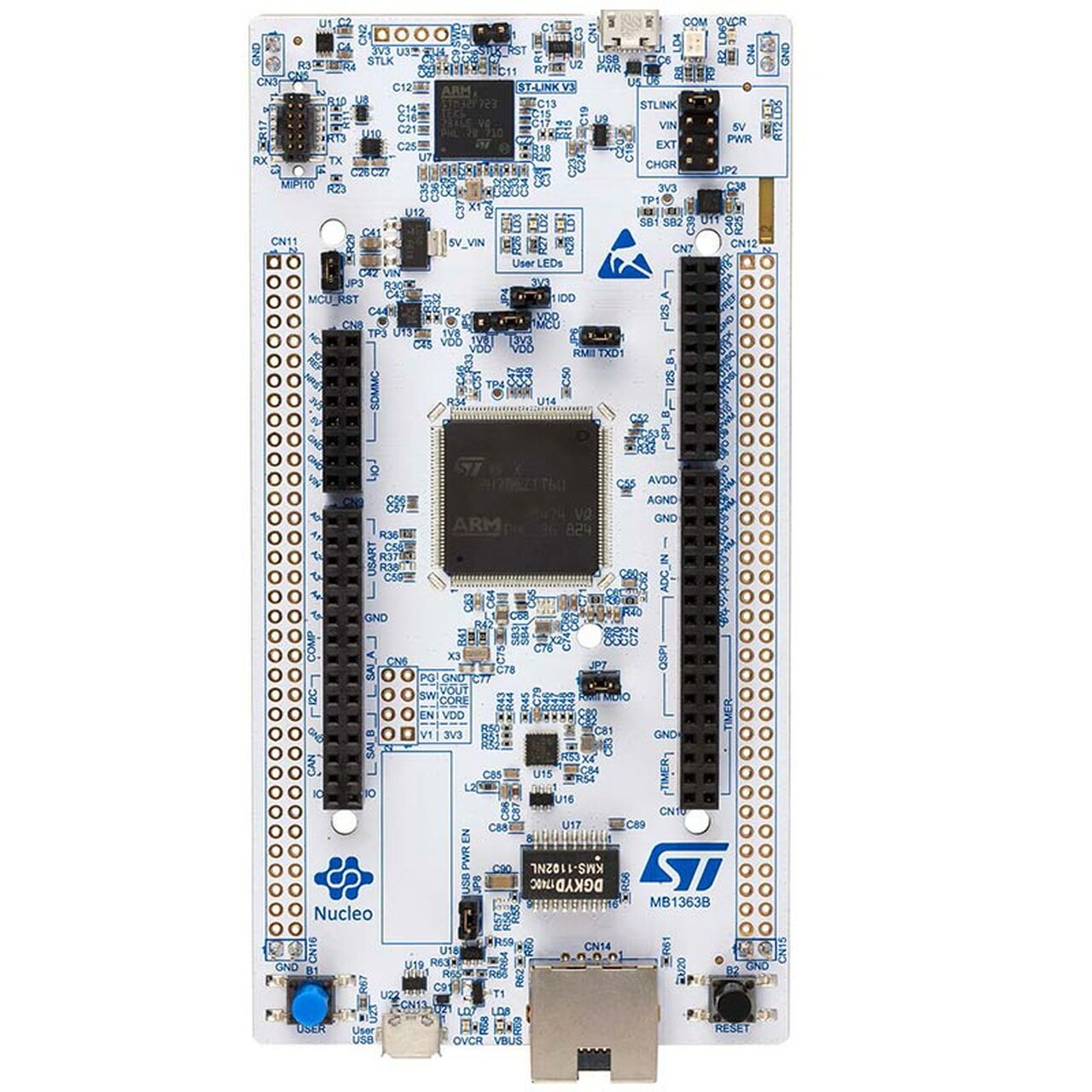 STM32 microcontroller
ARM Cortex-M7 216 MHz clock
512KB RAM
2 MB of flash memory
1$-50$ price range
Ethernet, Board Expansion Connectors
Less sophisticated than a System-on-a-chip
3
[Speaker Notes: © Copyright Showeet.com – Creative & Free PowerPoint Templates]
Polling based synchronous APIs
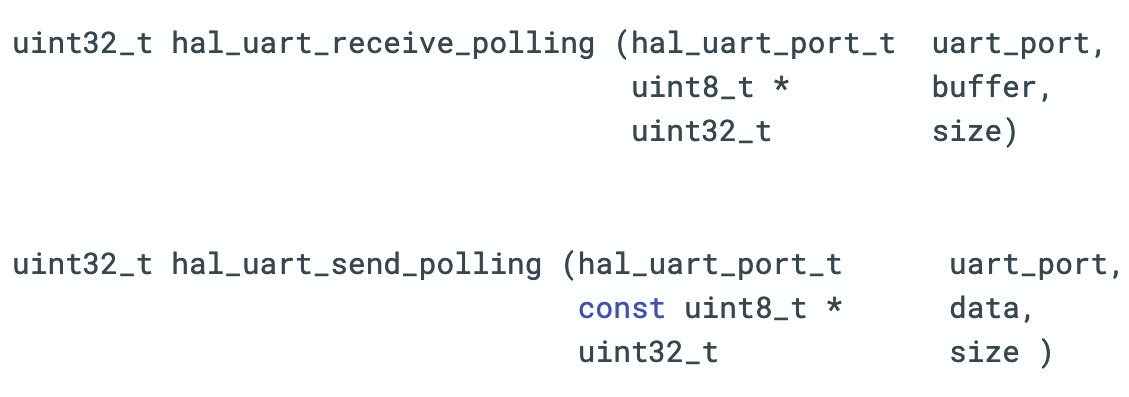 4
[Speaker Notes: © Copyright Showeet.com – Creative & Free PowerPoint Templates]
Callback based asynchronous APIs
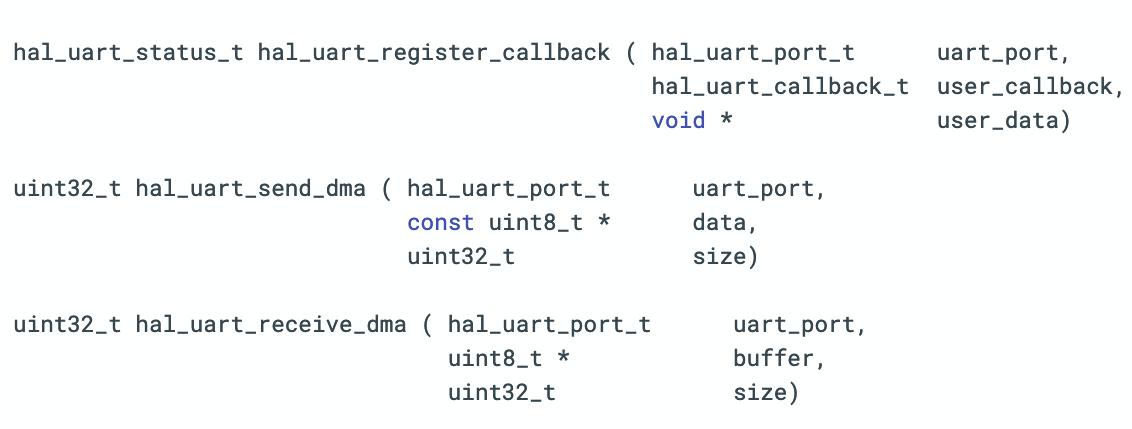 5
[Speaker Notes: © Copyright Showeet.com – Creative & Free PowerPoint Templates]
Direct Memory Access (DMA)
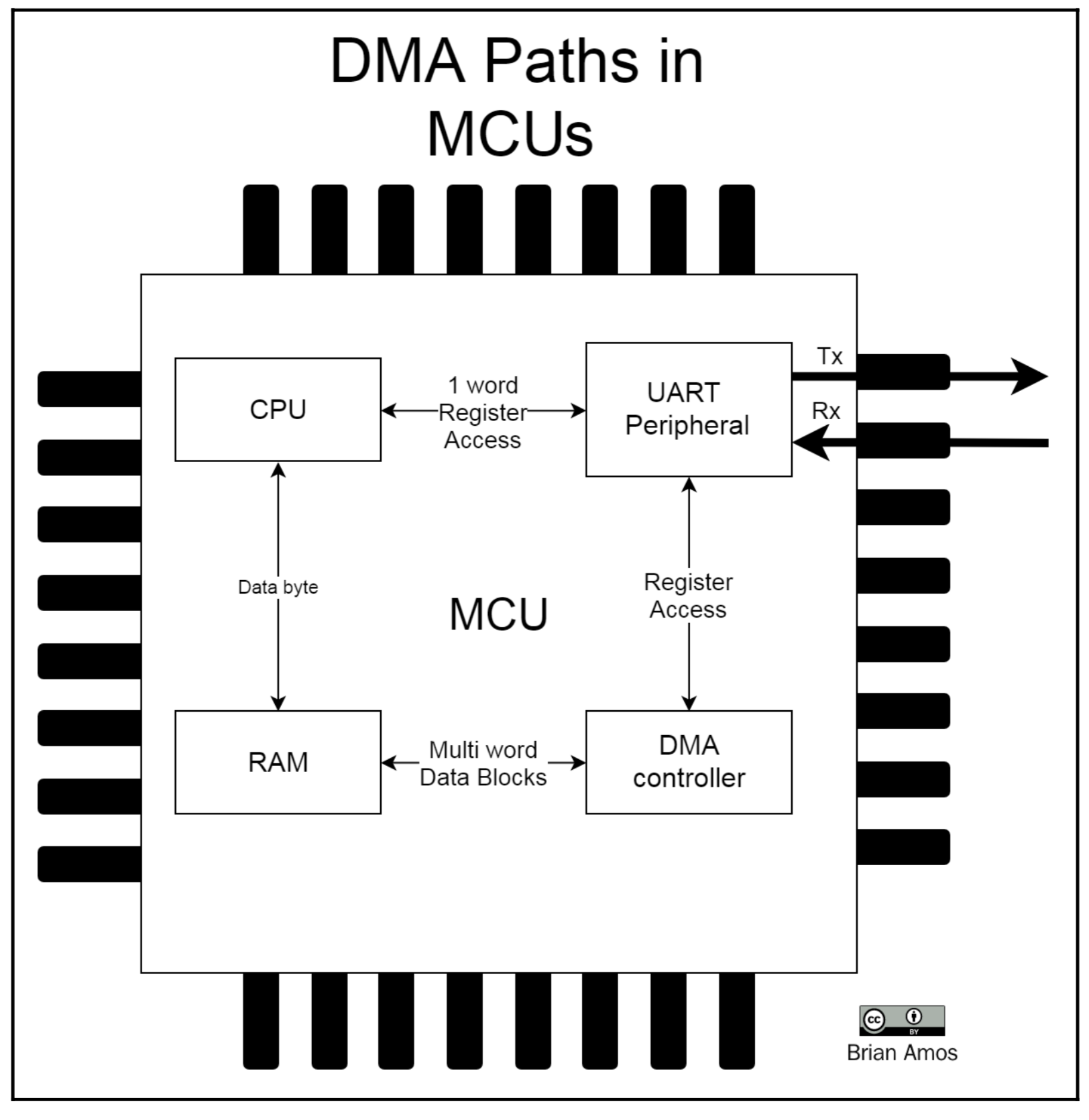 6
[Speaker Notes: © Copyright Showeet.com – Creative & Free PowerPoint Templates]
Callback-based programming
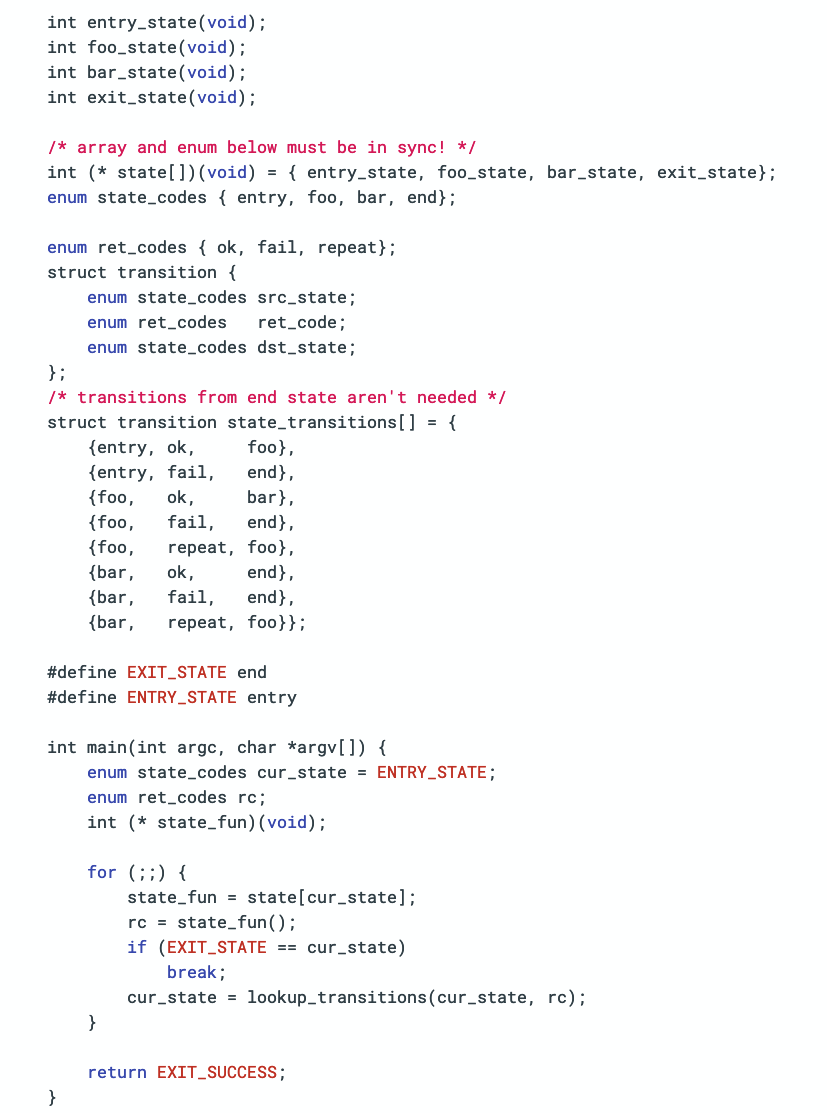 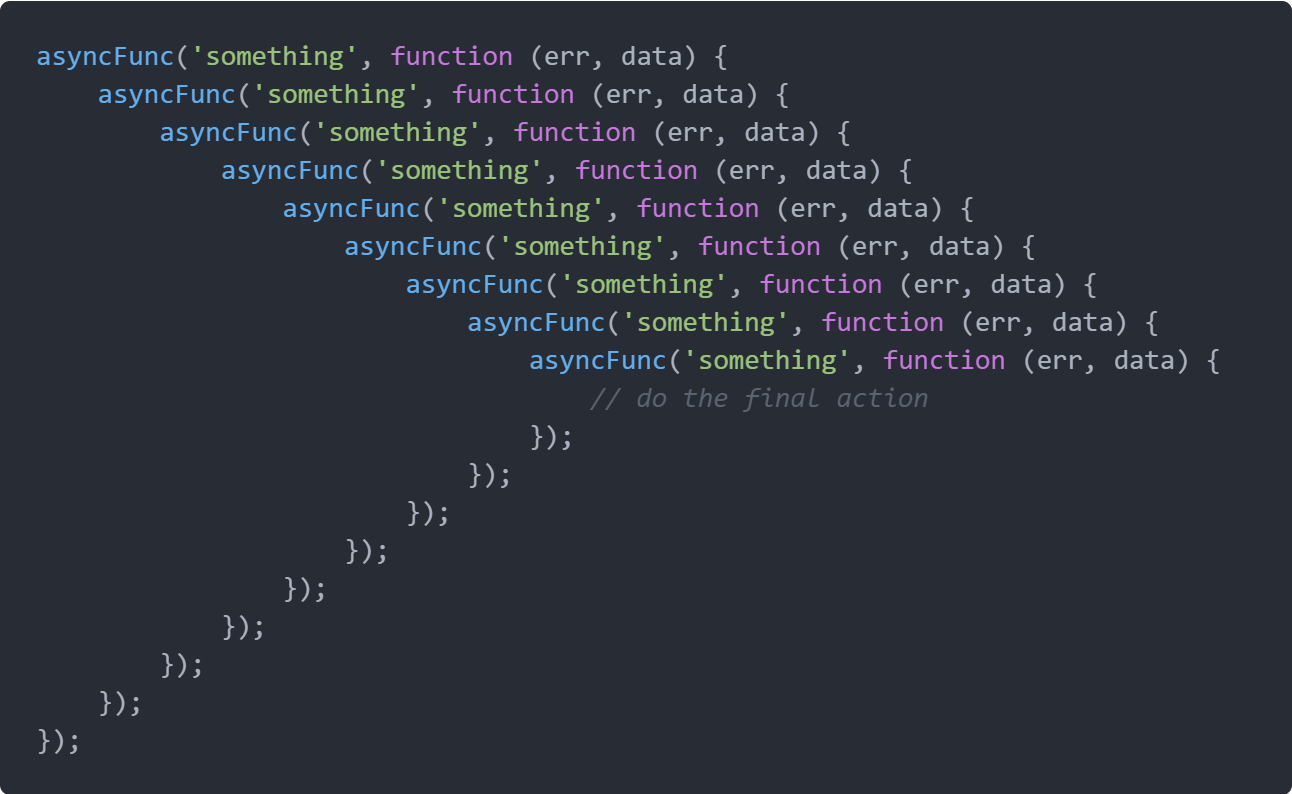 7
[Speaker Notes: © Copyright Showeet.com – Creative & Free PowerPoint Templates]
Asynchronous callback-based APIs break the linear control flow
8
[Speaker Notes: © Copyright Showeet.com – Creative & Free PowerPoint Templates]
Microcontroller programs
I/O centric – leading to asynchrony
SenseVM(MPLR ‘21)
Concurrent – multitude of peripherals
(ongoing work)
Timing aware – related to critical real-time apps
9
[Speaker Notes: © Copyright Showeet.com – Creative & Free PowerPoint Templates]
SenseVM
Bytecode-interpreted virtual machine    - Categorical Abstract Machine
Mark & Sweep Garbage Collector*
Higher-Order Concurrency Model
10
[Speaker Notes: © Copyright Showeet.com – Creative & Free PowerPoint Templates]
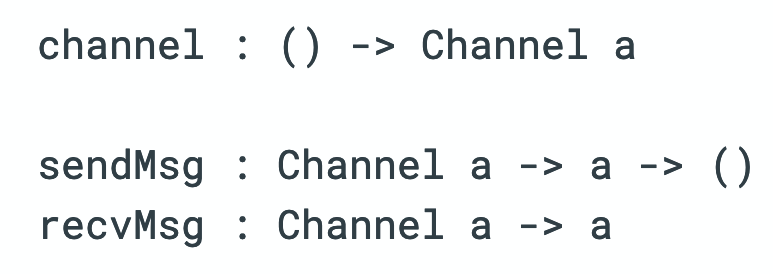 11
[Speaker Notes: © Copyright Showeet.com – Creative & Free PowerPoint Templates]
Non-deterministic choice
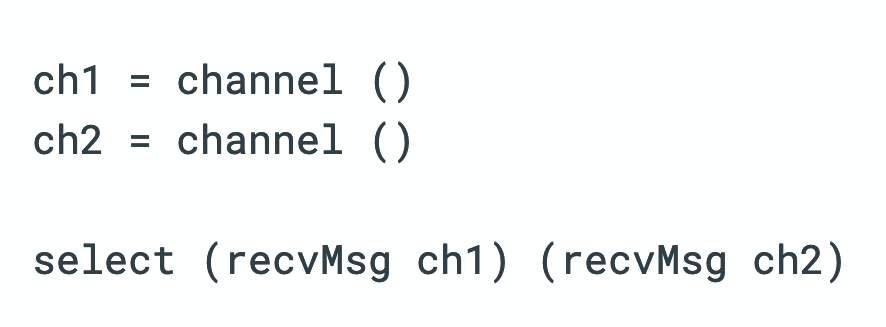 12
[Speaker Notes: © Copyright Showeet.com – Creative & Free PowerPoint Templates]
Non-deterministic choice vs Abstraction
Client
Server
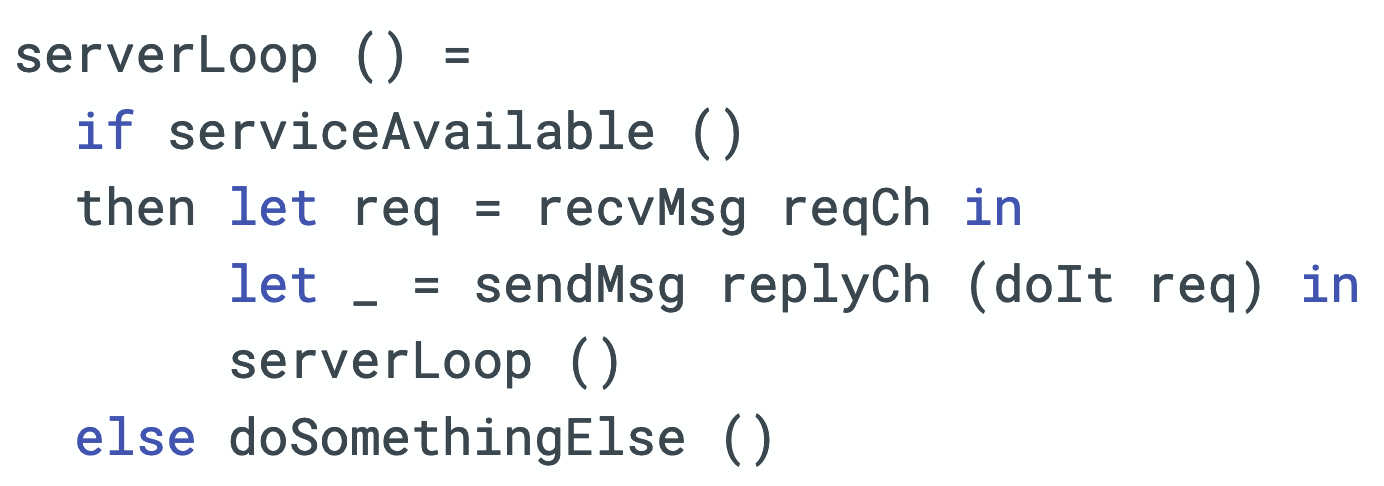 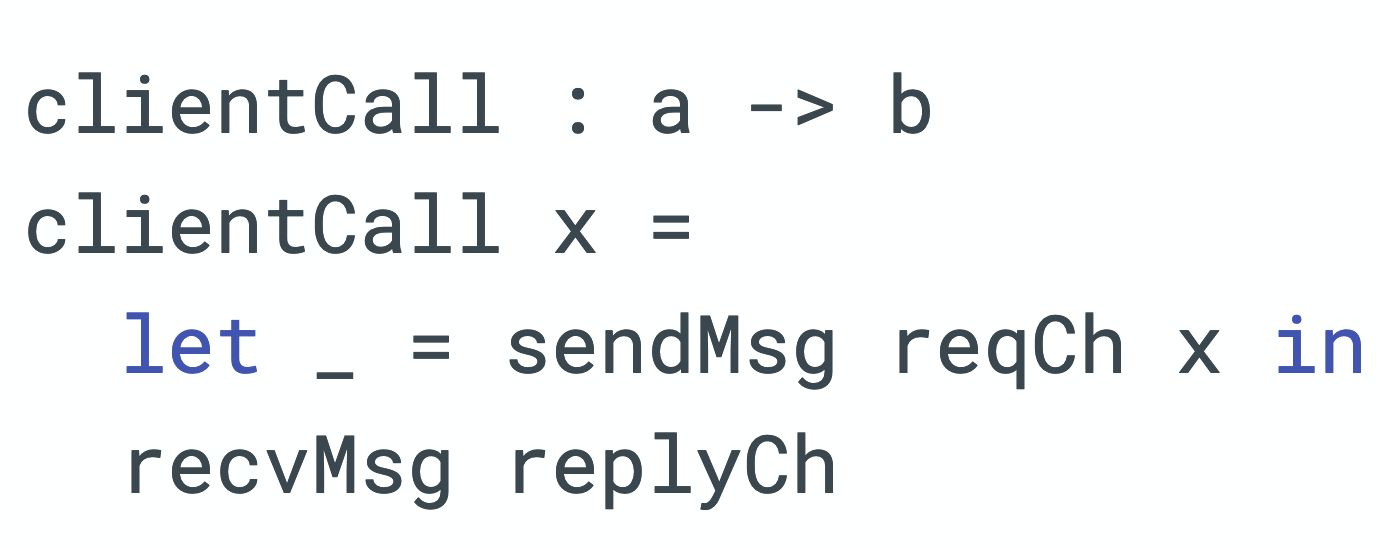 We want to “select” on sendMsg
clientCall will block if serviceAvailable returns Falseblocking the entire client
13
[Speaker Notes: © Copyright Showeet.com – Creative & Free PowerPoint Templates]
Procedural abstraction and non-deterministic choice are conflicting goals
14
[Speaker Notes: © Copyright Showeet.com – Creative & Free PowerPoint Templates]
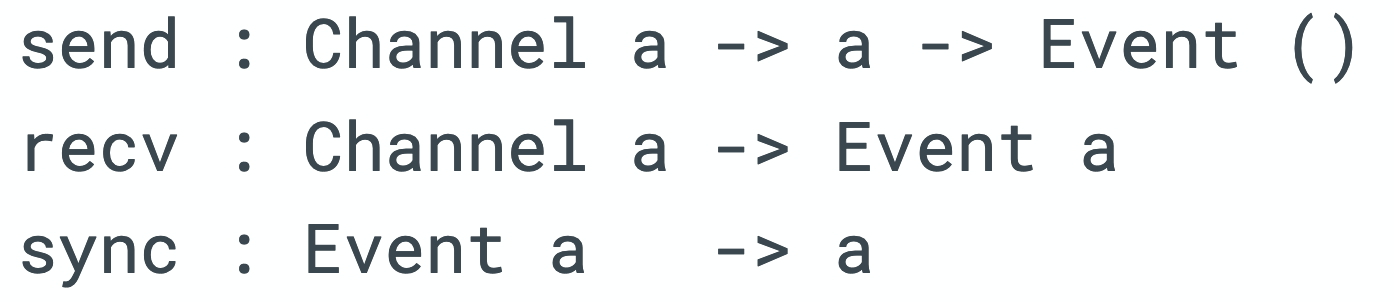 15
[Speaker Notes: © Copyright Showeet.com – Creative & Free PowerPoint Templates]
Event
Event
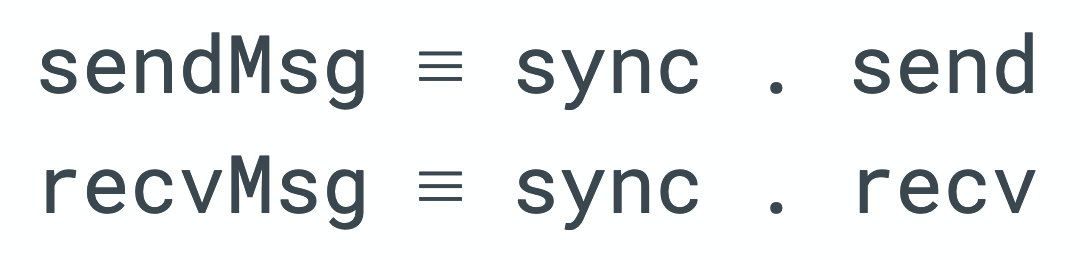 16
[Speaker Notes: © Copyright Showeet.com – Creative & Free PowerPoint Templates]
Events are composable
17
[Speaker Notes: © Copyright Showeet.com – Creative & Free PowerPoint Templates]
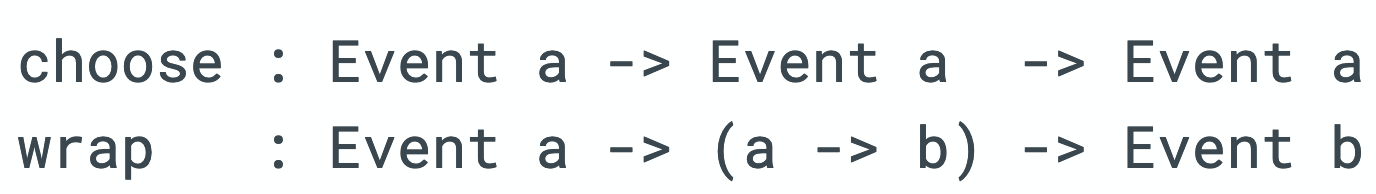 18
[Speaker Notes: © Copyright Showeet.com – Creative & Free PowerPoint Templates]
Abstraction + Choice
Client
Server
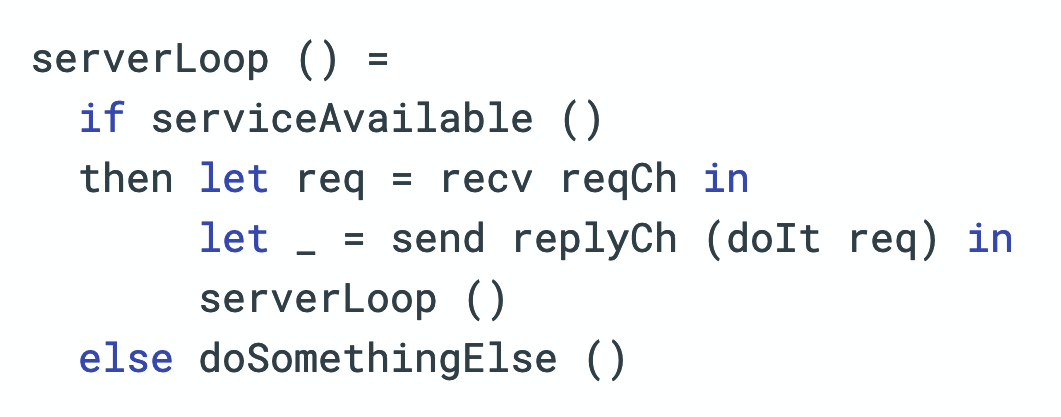 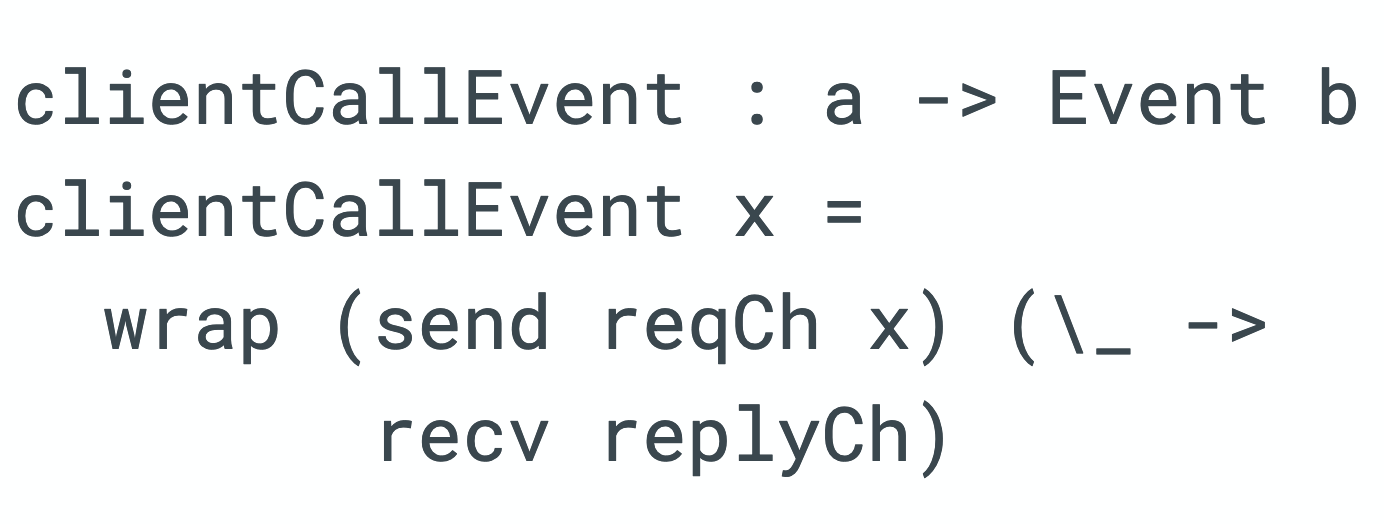 VS
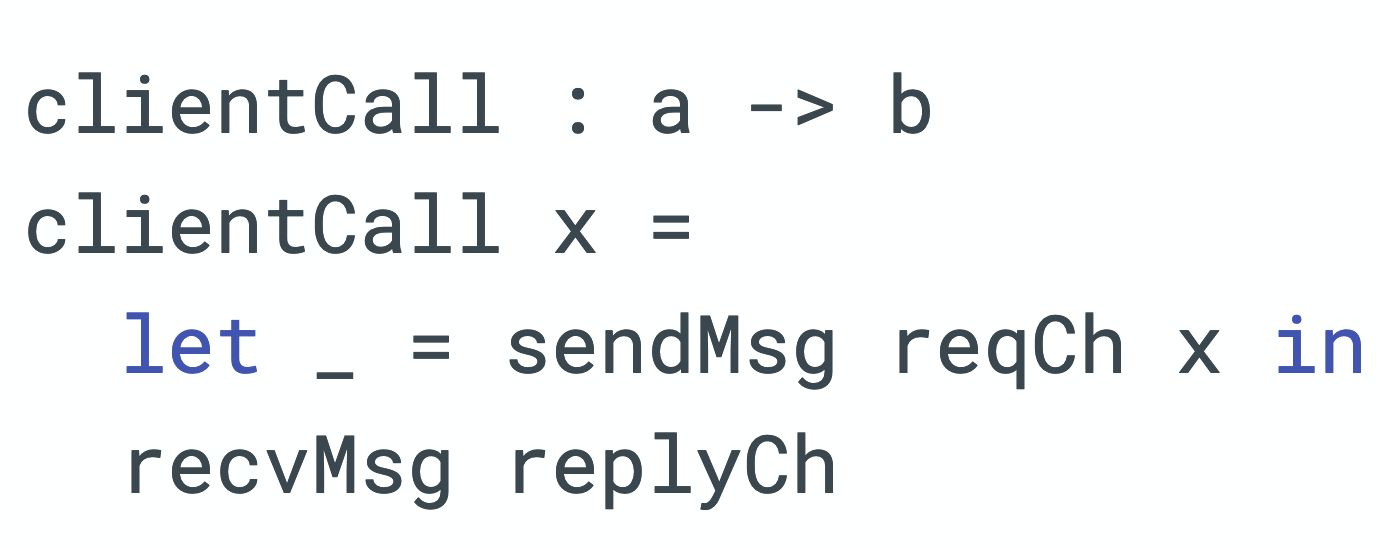 19
[Speaker Notes: © Copyright Showeet.com – Creative & Free PowerPoint Templates]
Higher-Order Concurrency
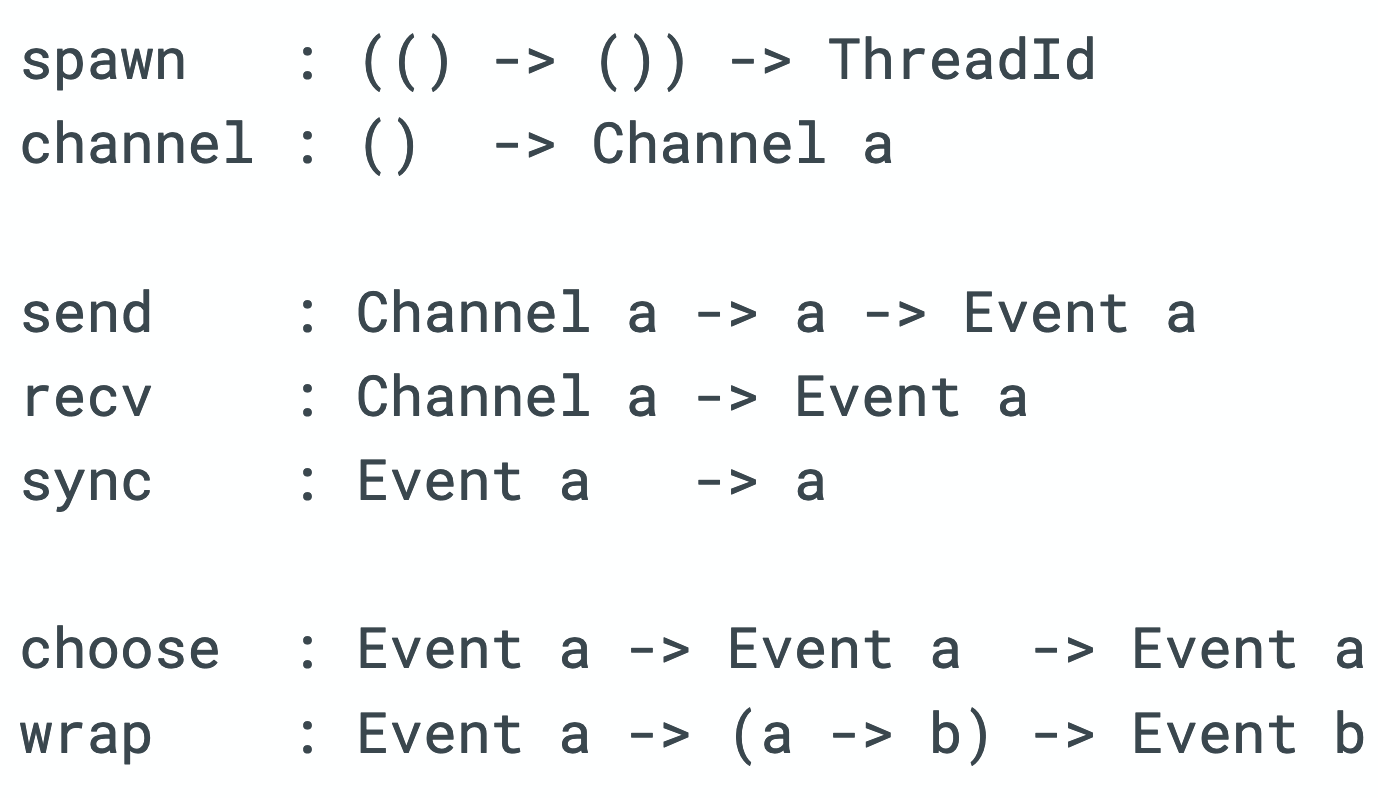 20
[Speaker Notes: © Copyright Showeet.com – Creative & Free PowerPoint Templates]
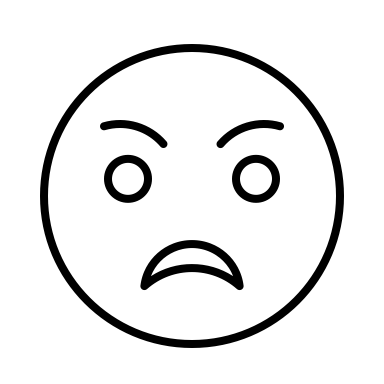 Drivers and I/O
Queues,Buffers,Backpressure..
Higher-Order Concurrency
21
[Speaker Notes: © Copyright Showeet.com – Creative & Free PowerPoint Templates]
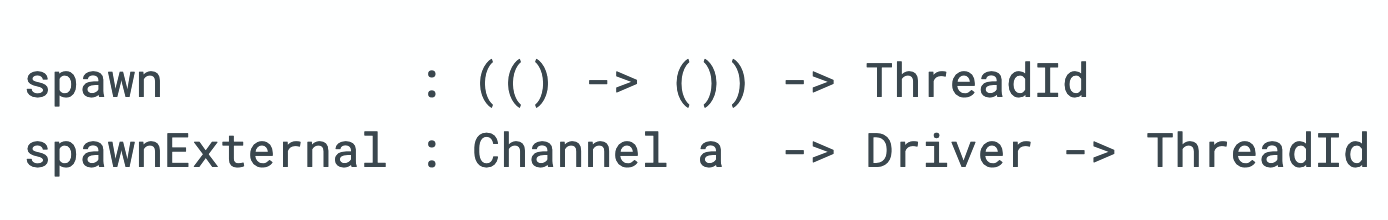 22
[Speaker Notes: © Copyright Showeet.com – Creative & Free PowerPoint Templates]
Drivers and I/O
Queues,Buffers,Backpressure..
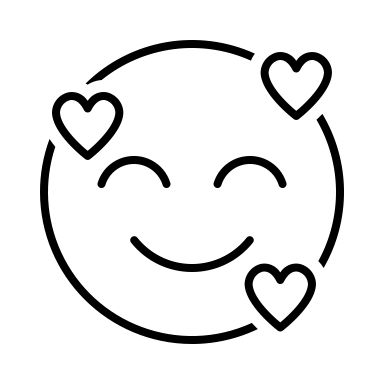 Higher-Order Concurrency
23
[Speaker Notes: © Copyright Showeet.com – Creative & Free PowerPoint Templates]
Higher-Order Concurrency in SenseVM
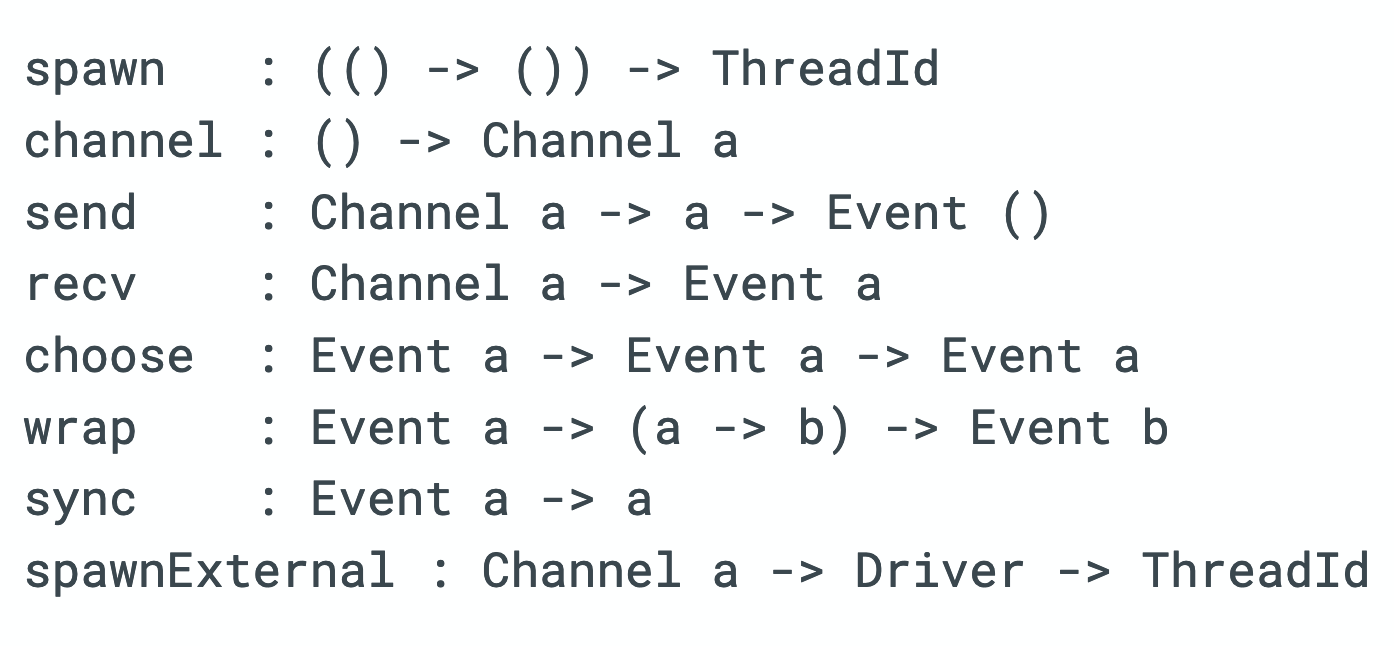 24
[Speaker Notes: © Copyright Showeet.com – Creative & Free PowerPoint Templates]
Button-Blinky Blink an LED when a button is pressed
25
[Speaker Notes: © Copyright Showeet.com – Creative & Free PowerPoint Templates]
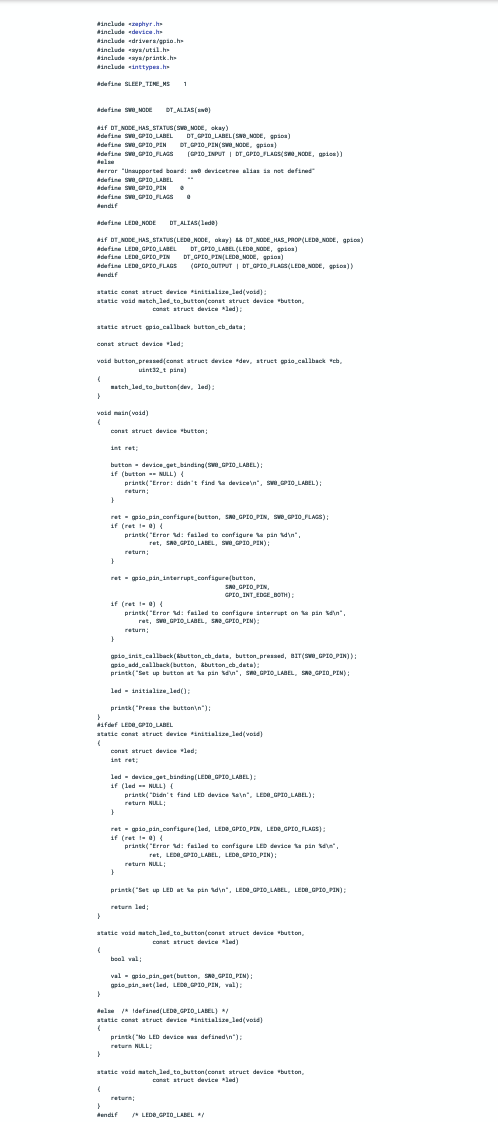 26
[Speaker Notes: © Copyright Showeet.com – Creative & Free PowerPoint Templates]
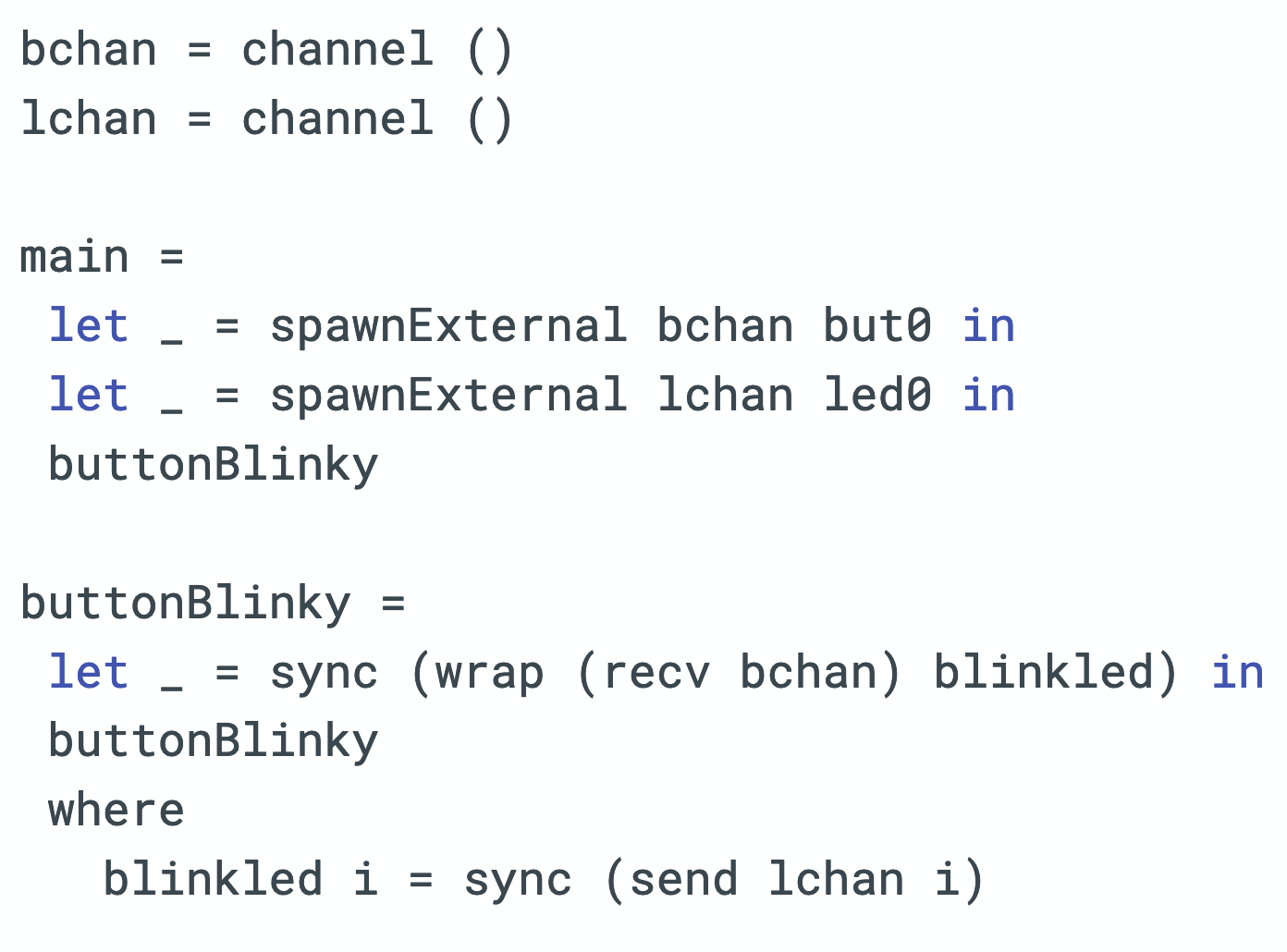 Button-Blinky
27
[Speaker Notes: © Copyright Showeet.com – Creative & Free PowerPoint Templates]
28
[Speaker Notes: © Copyright Showeet.com – Creative & Free PowerPoint Templates]
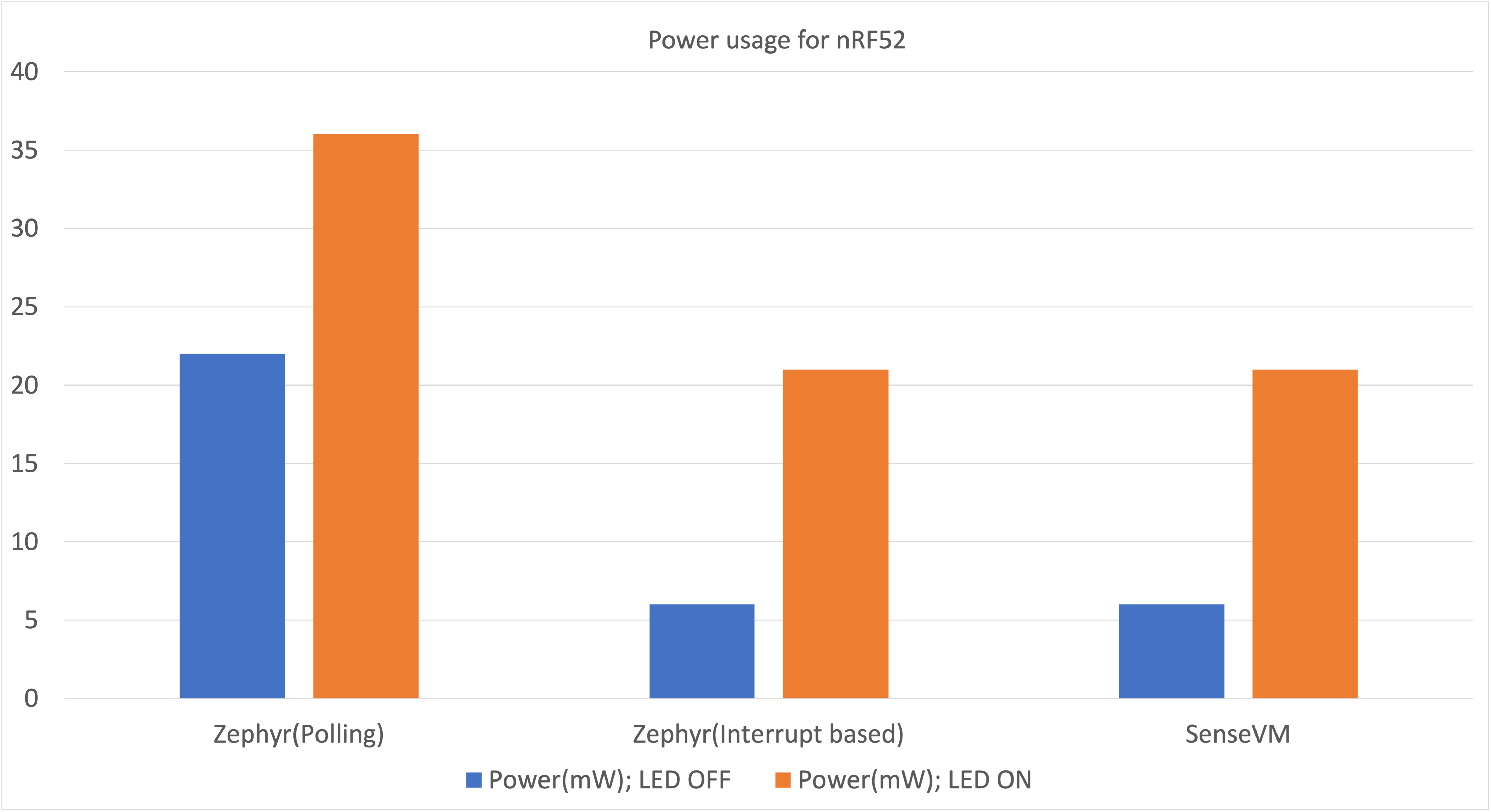 29
[Speaker Notes: © Copyright Showeet.com – Creative & Free PowerPoint Templates]
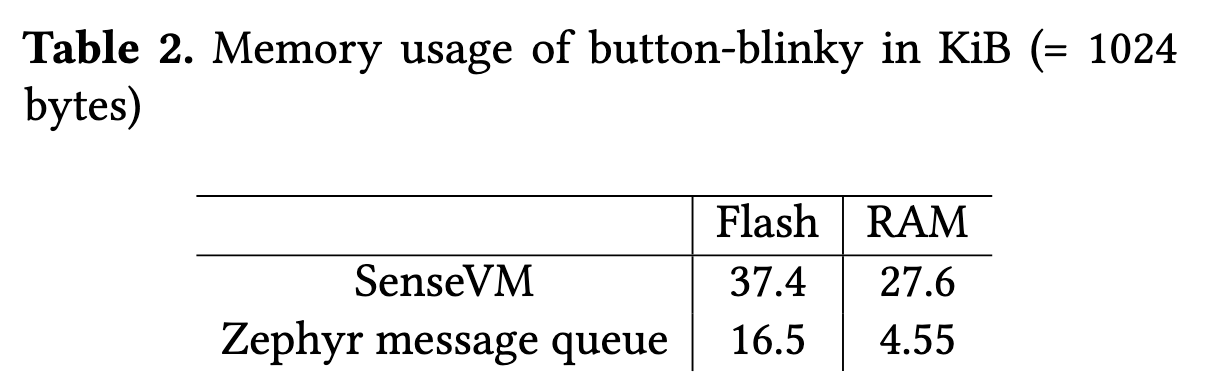 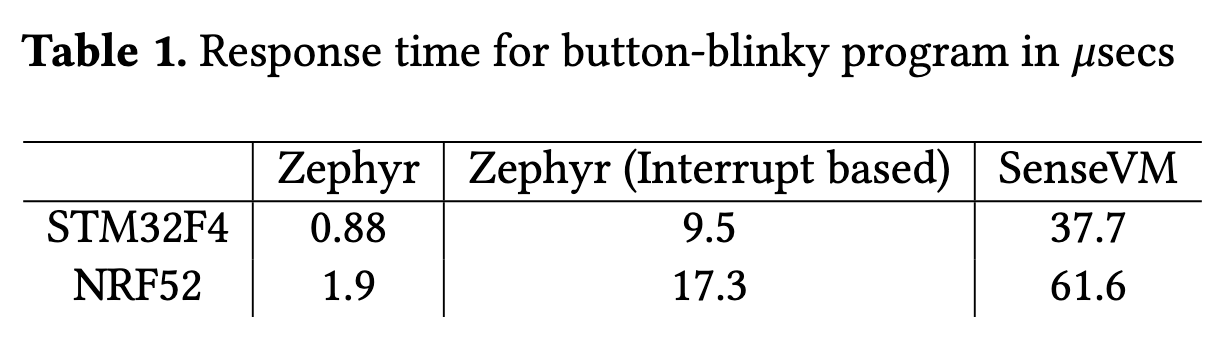 30
[Speaker Notes: © Copyright Showeet.com – Creative & Free PowerPoint Templates]
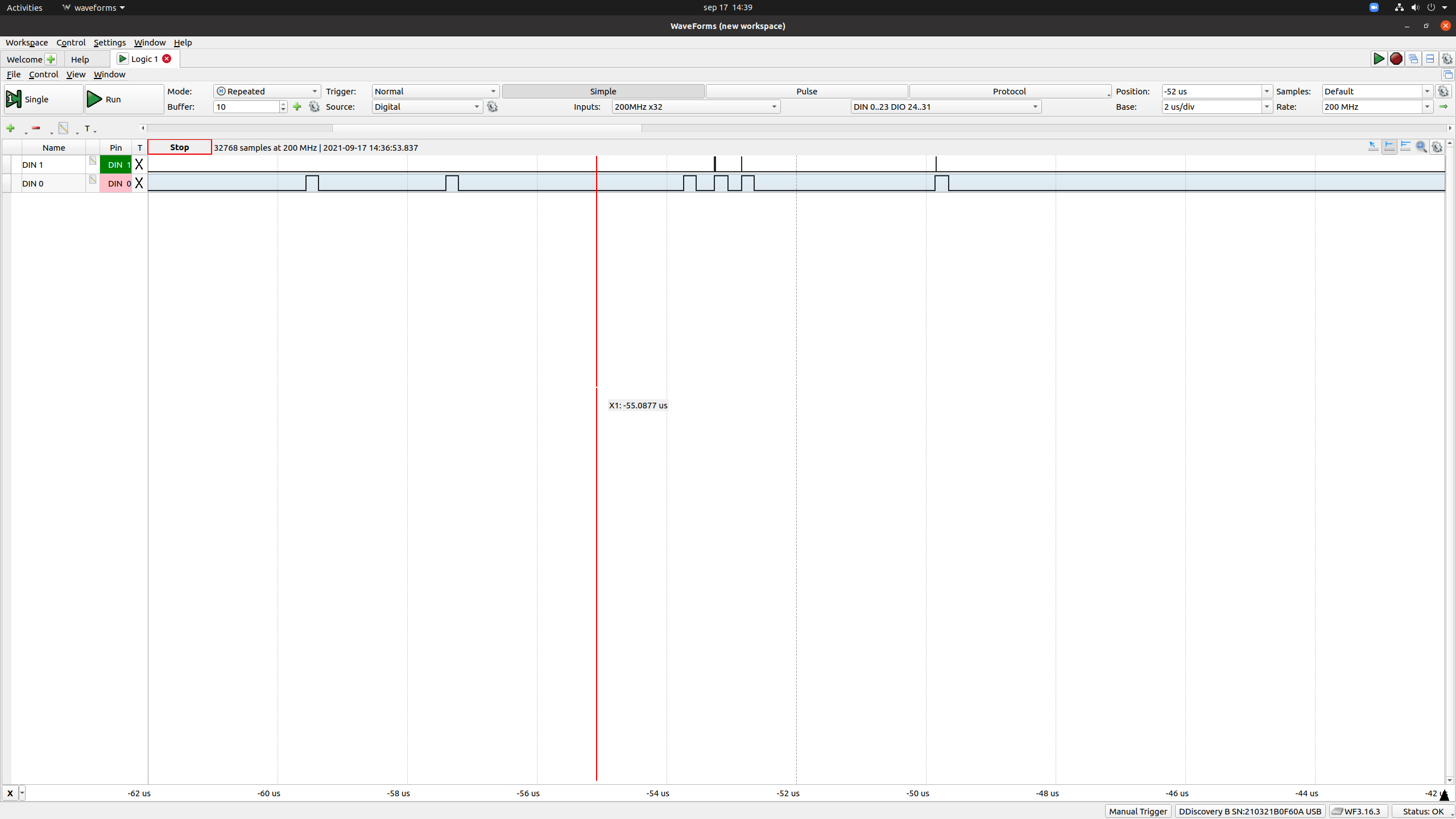 31
[Speaker Notes: © Copyright Showeet.com – Creative & Free PowerPoint Templates]
Implementation
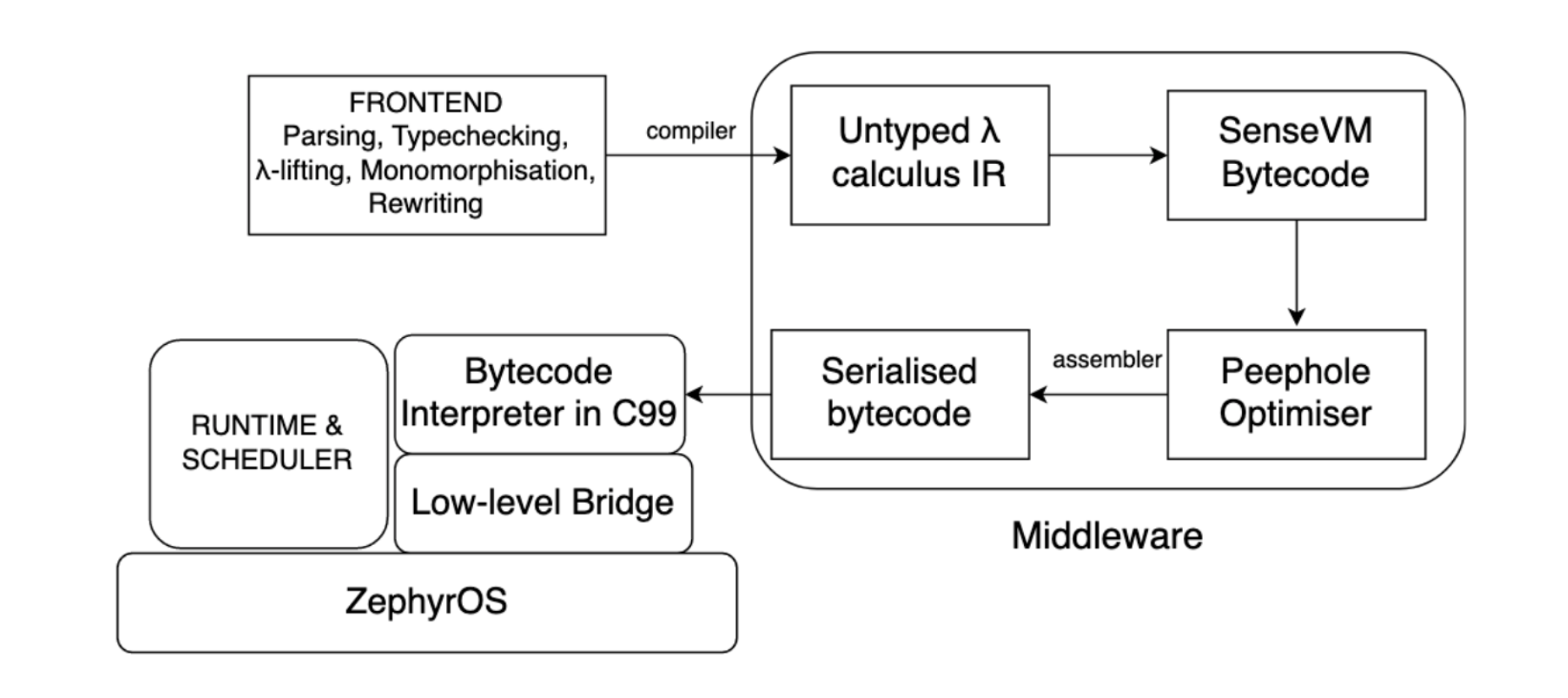 32
[Speaker Notes: © Copyright Showeet.com – Creative & Free PowerPoint Templates]
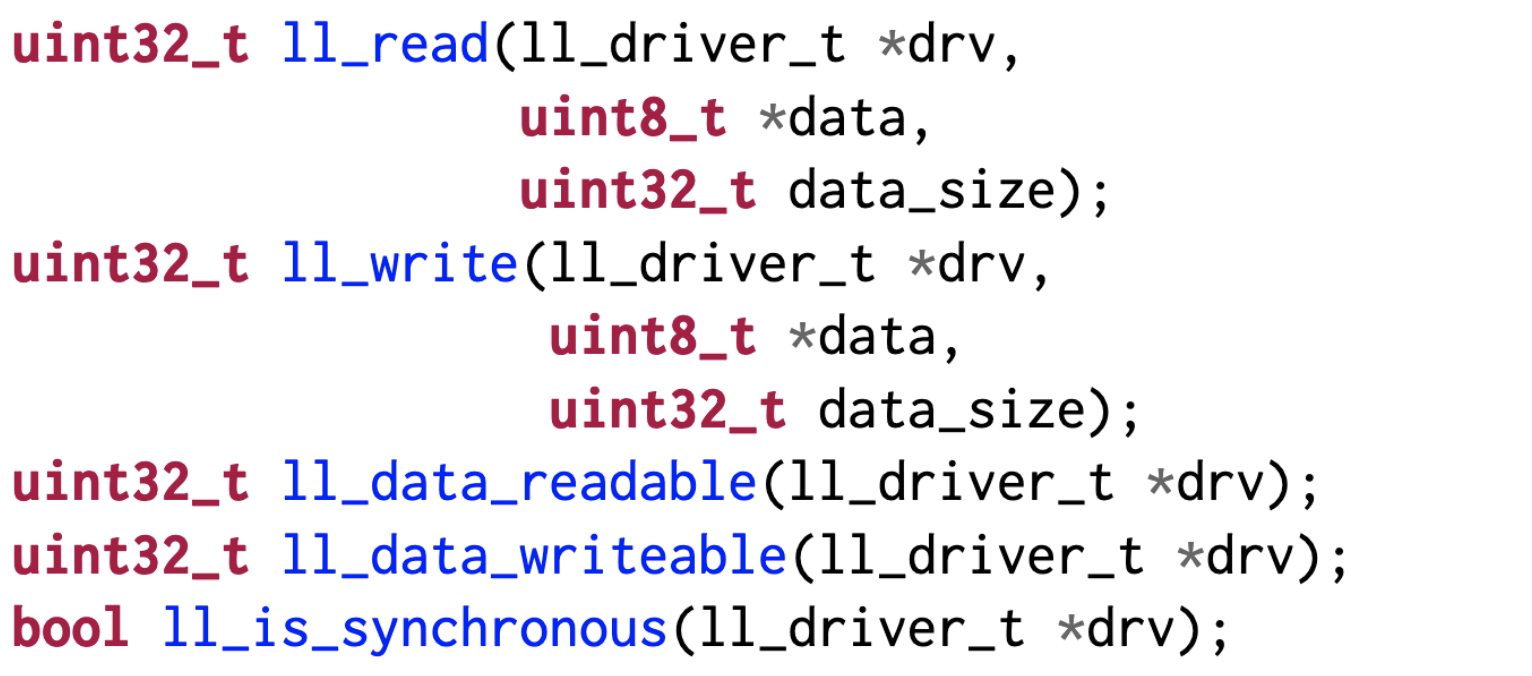 Low-level Bridge
33
[Speaker Notes: © Copyright Showeet.com – Creative & Free PowerPoint Templates]
Currently supported drivers (nRF52, STM32)
LED
DAC
Button
I2C sensor (light) 
SPI sensor (humidity, temperature, pressure)
More drivers in the future..
34
[Speaker Notes: © Copyright Showeet.com – Creative & Free PowerPoint Templates]
Future Work
Real-Time Higher-Order ConcurrencyMemory Management alternatives
	- Regions	- Reference CountingSecurity	- Capability based privileges	- Sandboxing/Containers
35
[Speaker Notes: © Copyright Showeet.com – Creative & Free PowerPoint Templates]
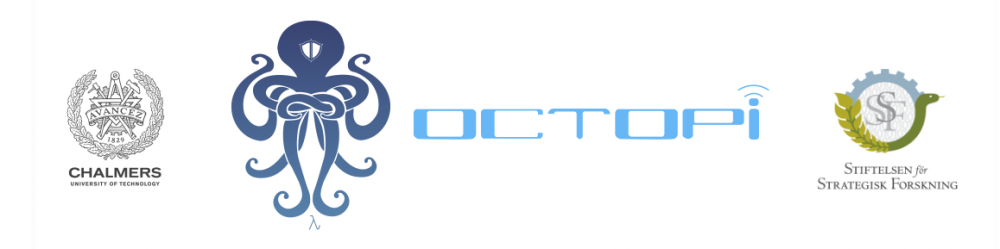 Contact: sarkara@chalmers.se,                 joels@chalmers.se,                 mary.sheeran@chalmers.se,                 krookr@chalmers.se
Thank you!
36
[Speaker Notes: © Copyright Showeet.com – Creative & Free PowerPoint Templates]